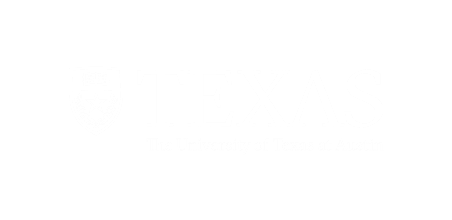 August 29, 2022
Arpa sb 8 section 8
fiscal agent – UT Austin
Linda haster
Associate Director - SPAA, Office of Sponsored Projects, The University of Texas at Austin
Texas Child Mental Health Care Consortium
Contract Status
THECB to UT Austin (as fiscal agent) 
Received on 8/24
THECB to UT System
Received on 8/24
UT System to UT Austin
Signatures being routed as of 8/24
	
Sub-Award FDP Agreements 
UT Austin to HRI’s and Meadows
Distributed final agreement on 8/26
Texas Child Mental Health Care Consortium
State Confirmation Process
Fully executed Agreements 
If UT Austin has received fully executed contracts by end of day on Sept 19th 
Both Grantor and Grantee can confirm expenditure/revenue during the confirmation process 
Confirmed expenditures will be included on the SEFA
If UT Austin does not receive fully executed contracts by Sept 19th deadline
Neither Grantor or Grantee can confirm expenditure/revenue during the confirmation process 
Expenditures will NOT be included on the SEFA
Pre-Award spending would have to be excluded as an expense and reclassified to a Pre-Paid Account (Asset classification)
Should not be reported as unbilled AR because neither party has a fully executed agreement
Year-End Adjusting (reversing) Entry would be required
Expenditures would be reported in FY22-23
Texas Child Mental Health Care Consortium
Invoicing 
Begin in September

	
Reporting 
Next Quarterly Report 
Due in October for period ending 9/30/22
Questions?
Contact Information
Linda Haster, Authorized Official
linda.haster@austin.utexas.edu
Joy Hatch, Financial Contact
joyhatch@austin.utexas.edu
Laura Ochoa, Administrative Contact
ochoa@austin.utexas.edu
Rachael Holt, Administrative Associate
rachael.holt@austin.utexas.edu